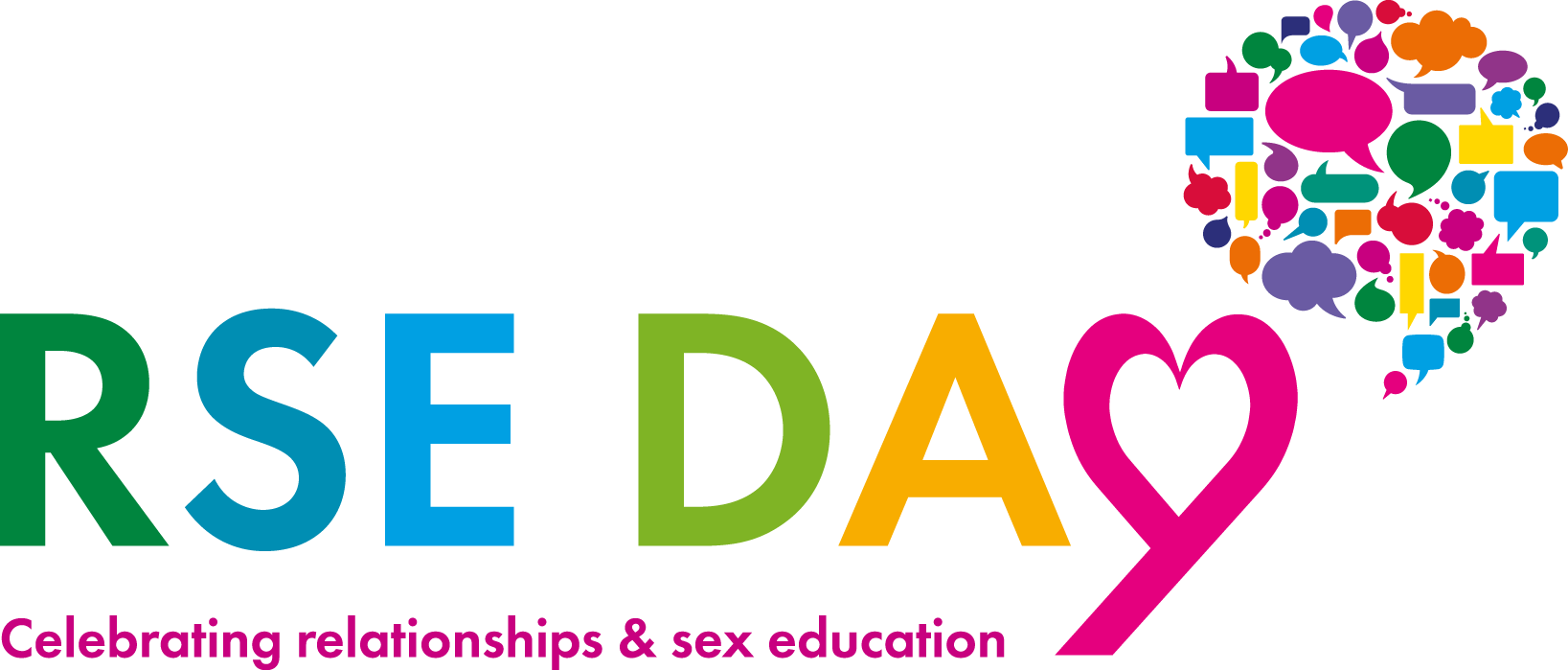 RSE DAY
26 June 2025
Relationships and Sex Education (RSE) Day
Communicate
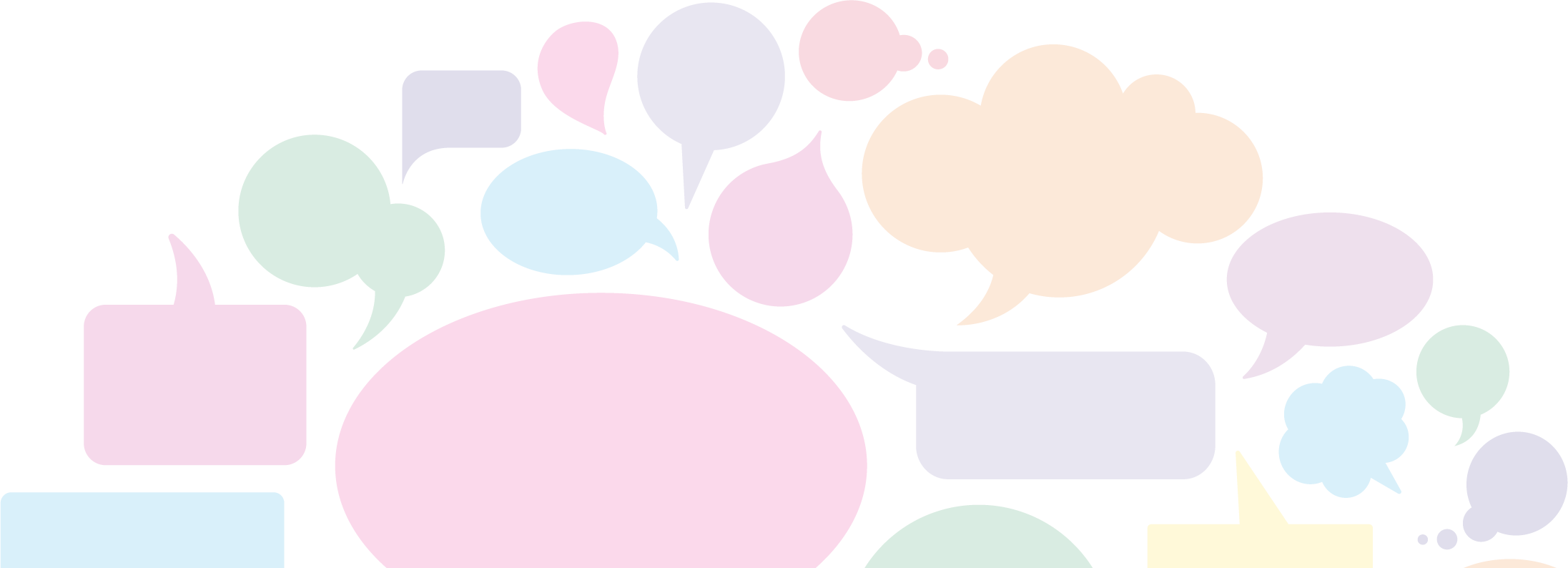 Consent Scenarios
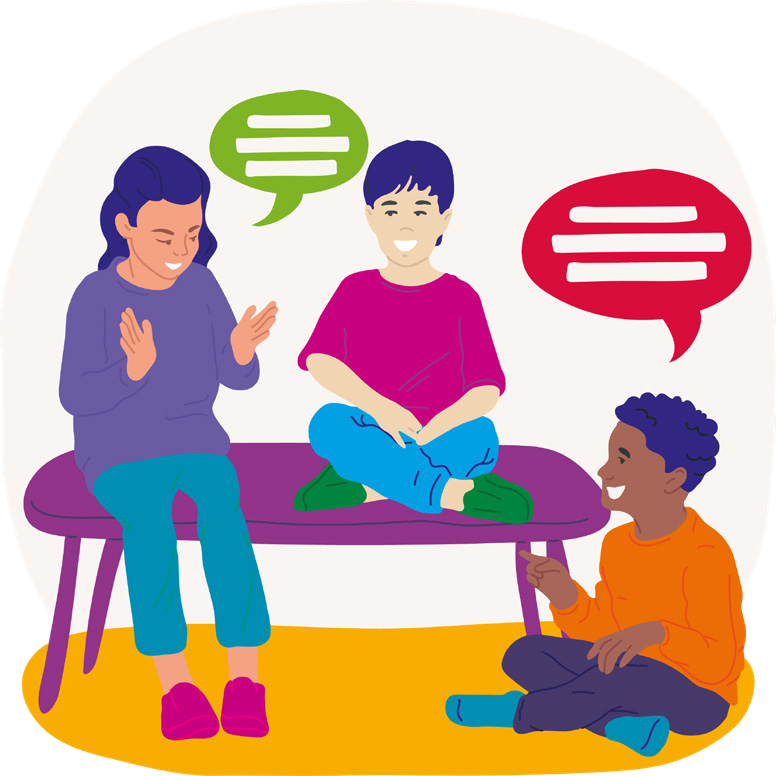 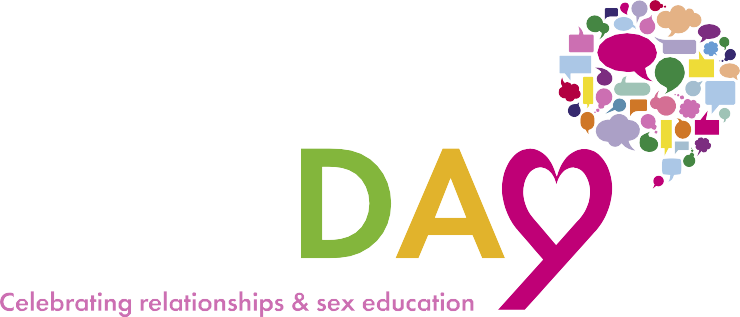 What do we think the word consent means?
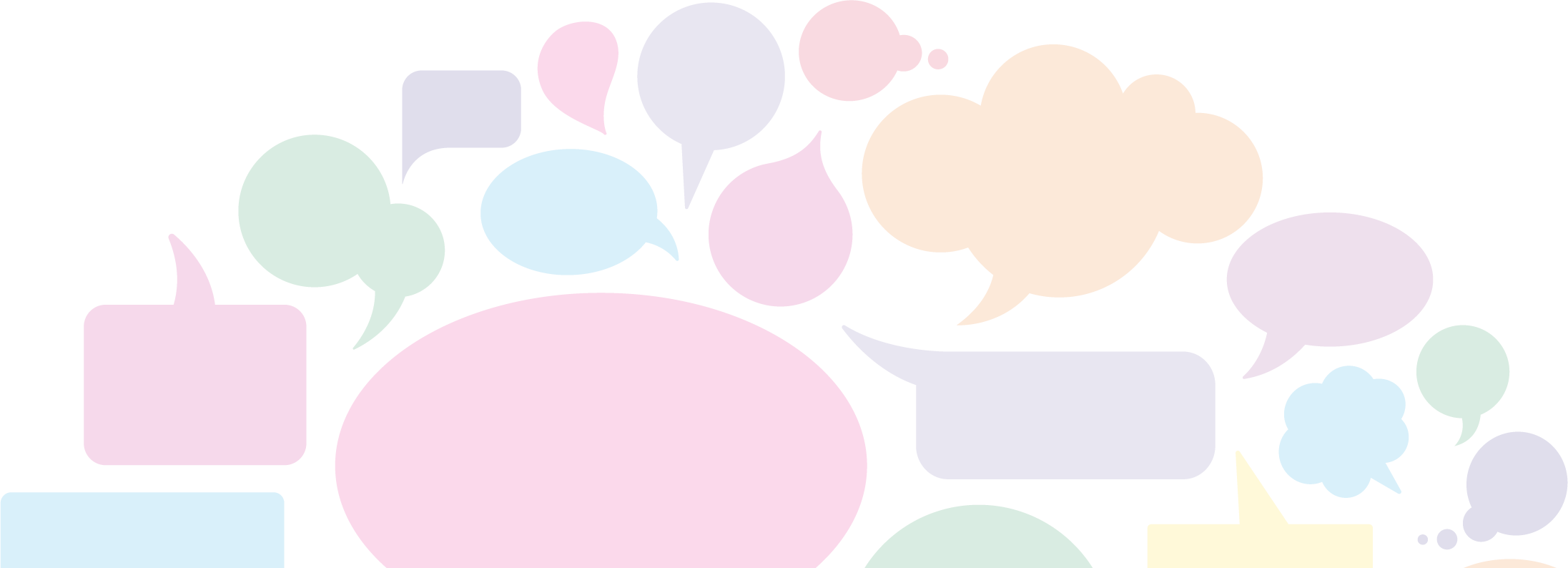 It means, asking for permission, listening to what the person’s answer is and then respecting that answer (especially when the answer is “No”)
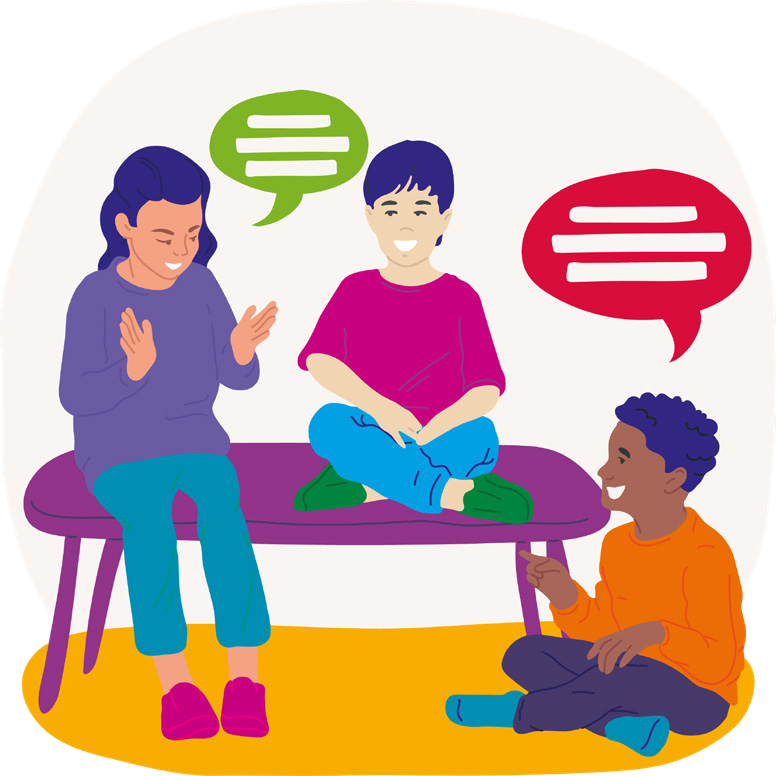 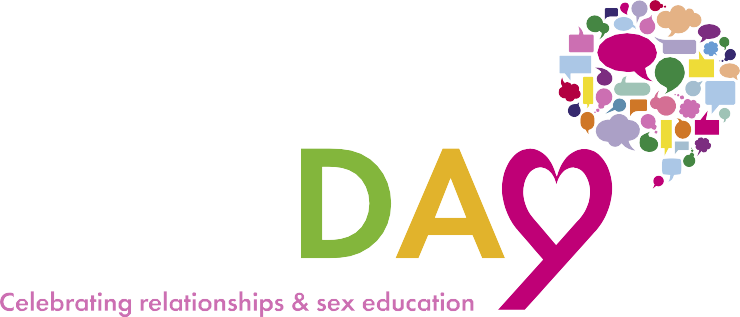 There are times we need to ask for consent and there are times where do not.

Let’s look at these scenarios together.

Do you think you need consent?
If so, why?
And if not, why not?
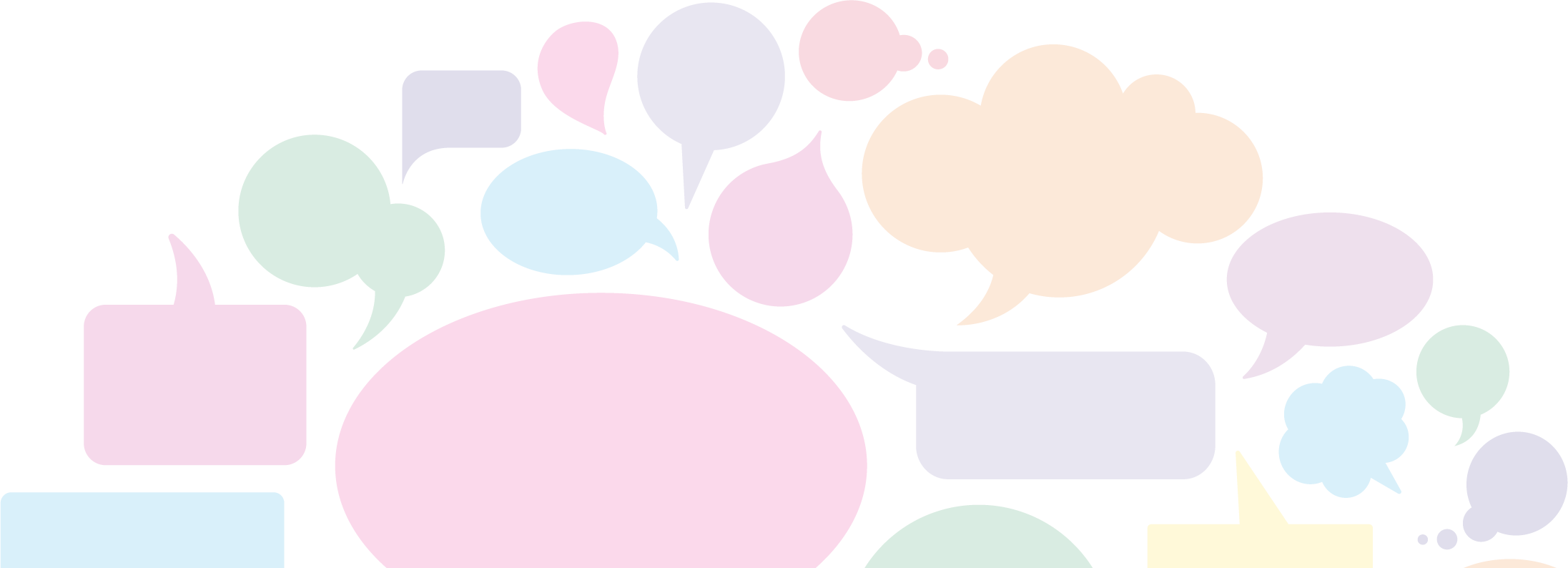 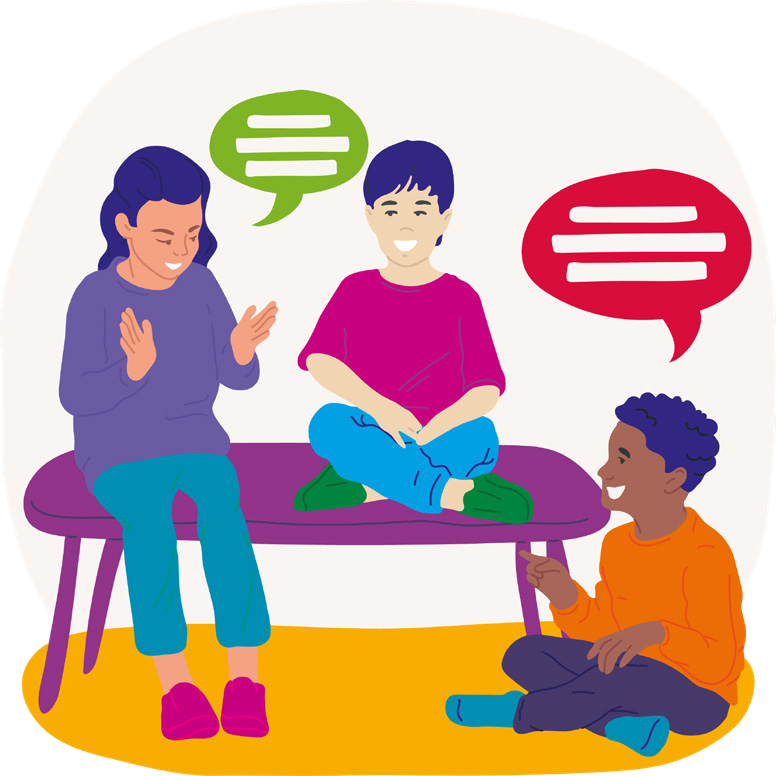 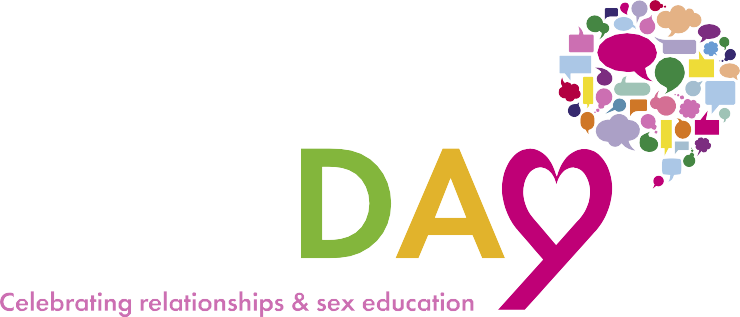 Borrowing a personal item
Yes, consent is needed

The item belongs to them and they have a right to decide if they want to lend it or not
Example:
Asking to borrow a friend’s book, toy or piece of clothing
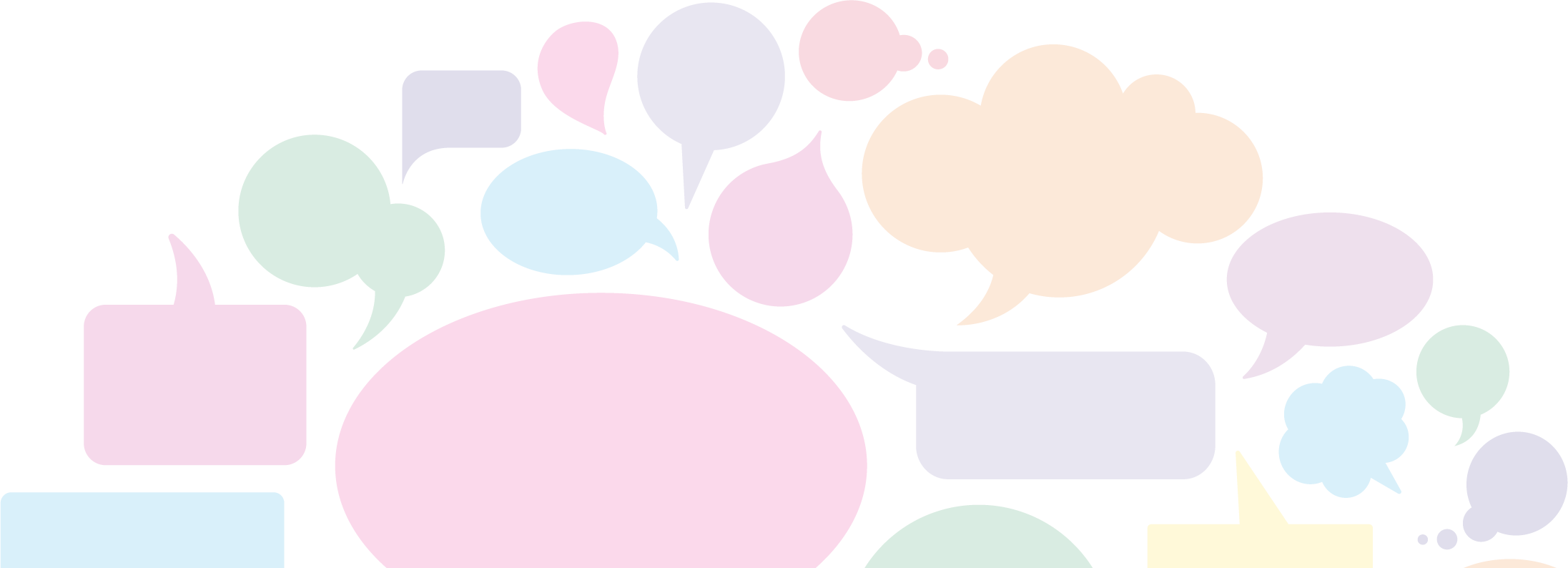 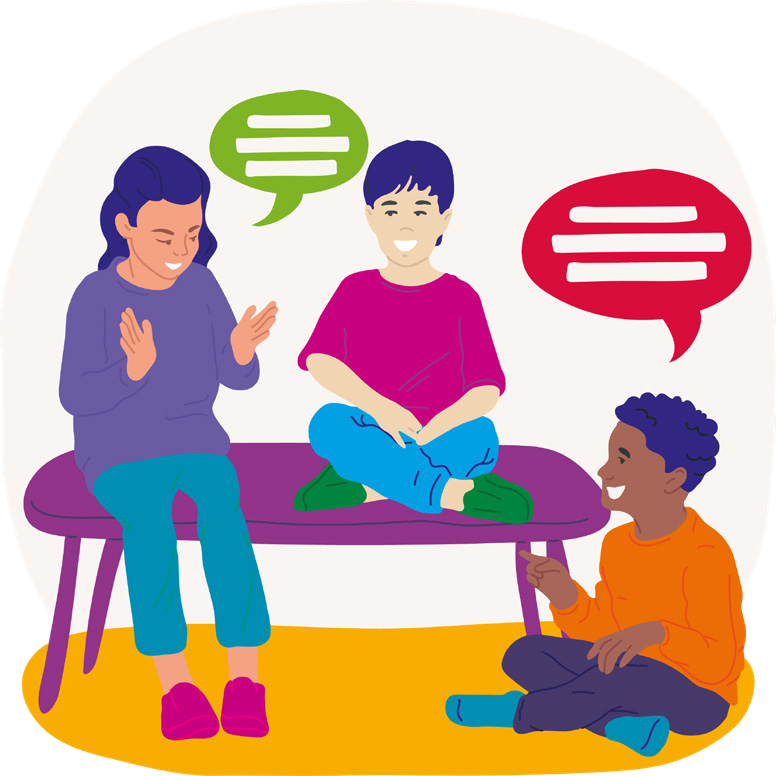 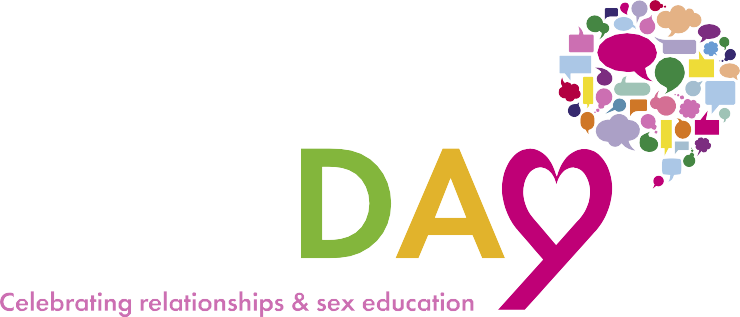 Public spaces
No, consent is not needed

Public spaces belong to everyone, and you don’t need permission to use them
Example:
Walking through a park or sitting on a bench
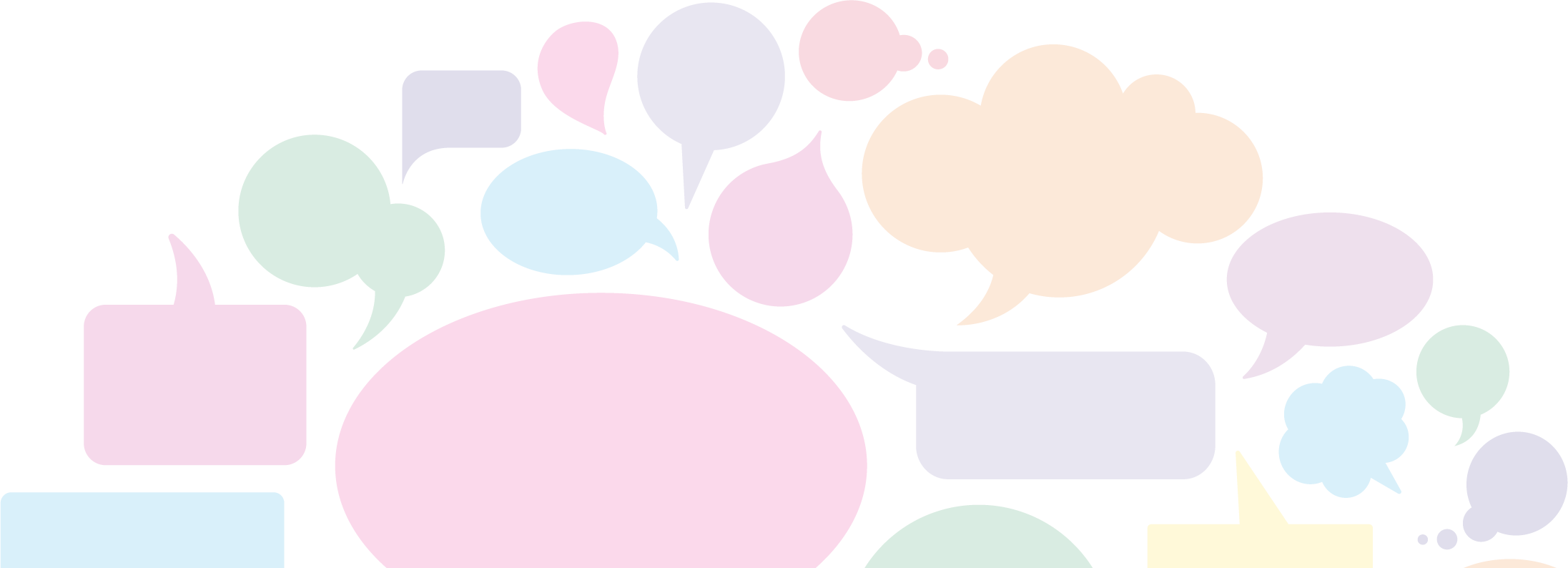 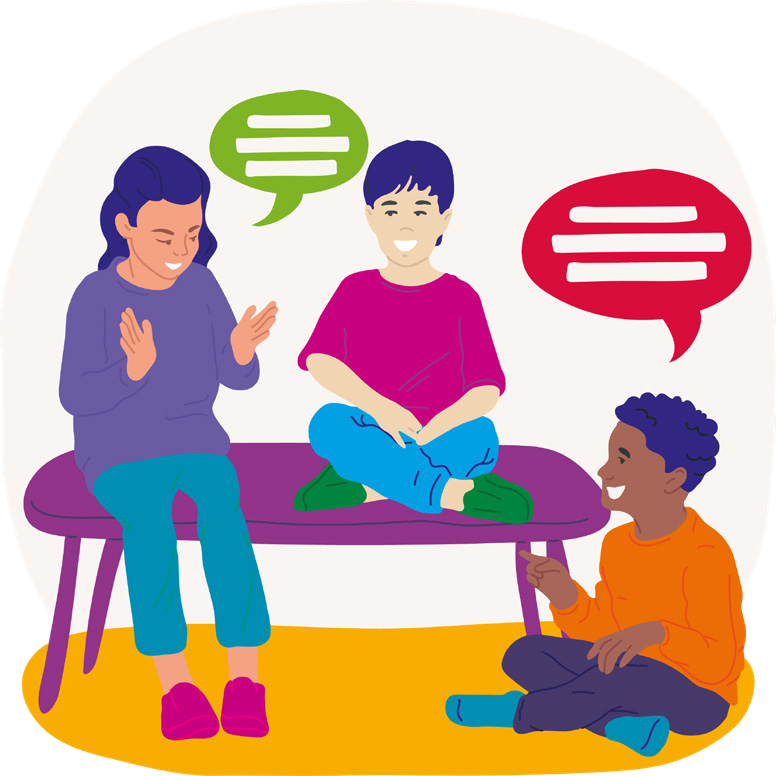 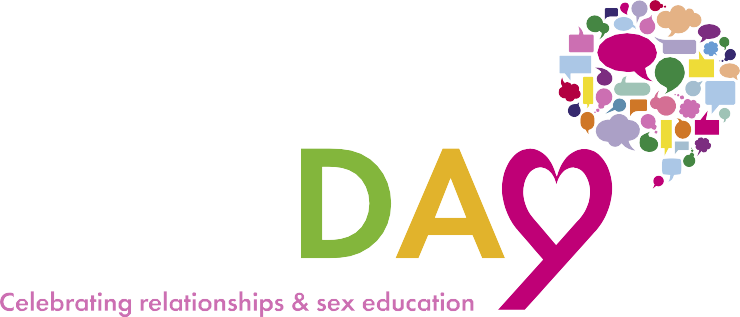 Joining in classroom activities
No, consent is not needed

The activity is part of the learning and is expected of everyone
Example:
Joining in a class discussion with the teacher
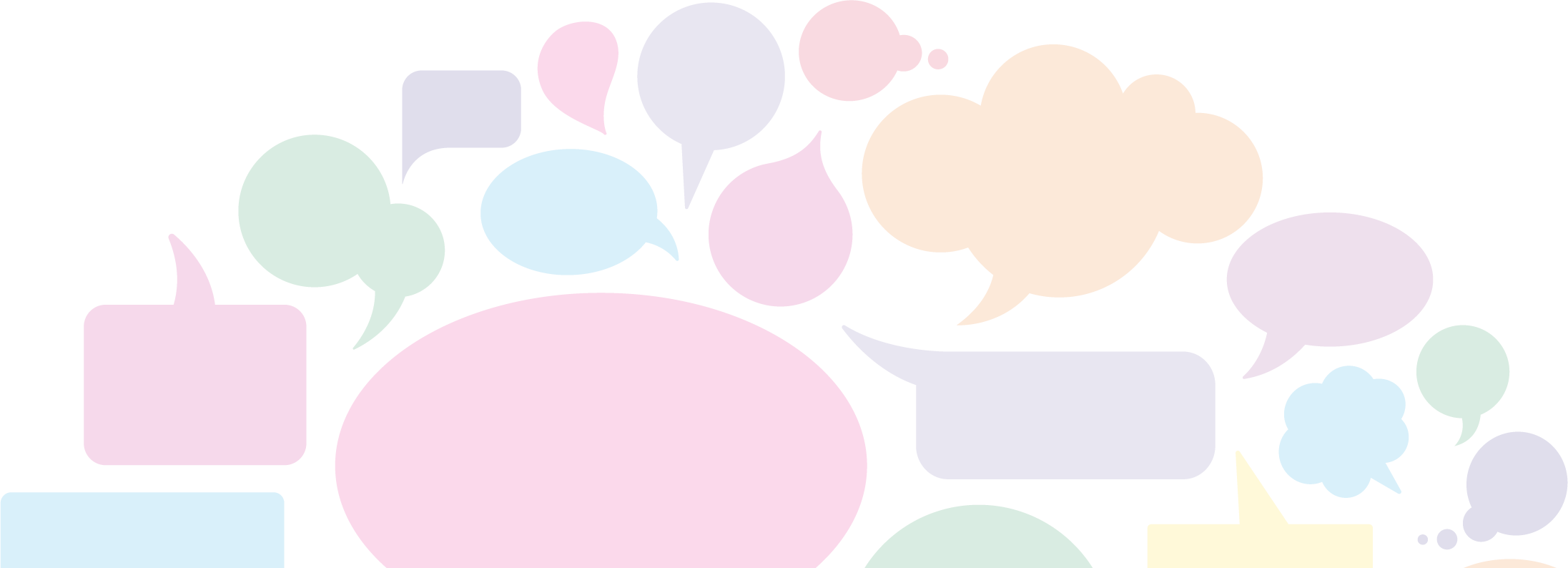 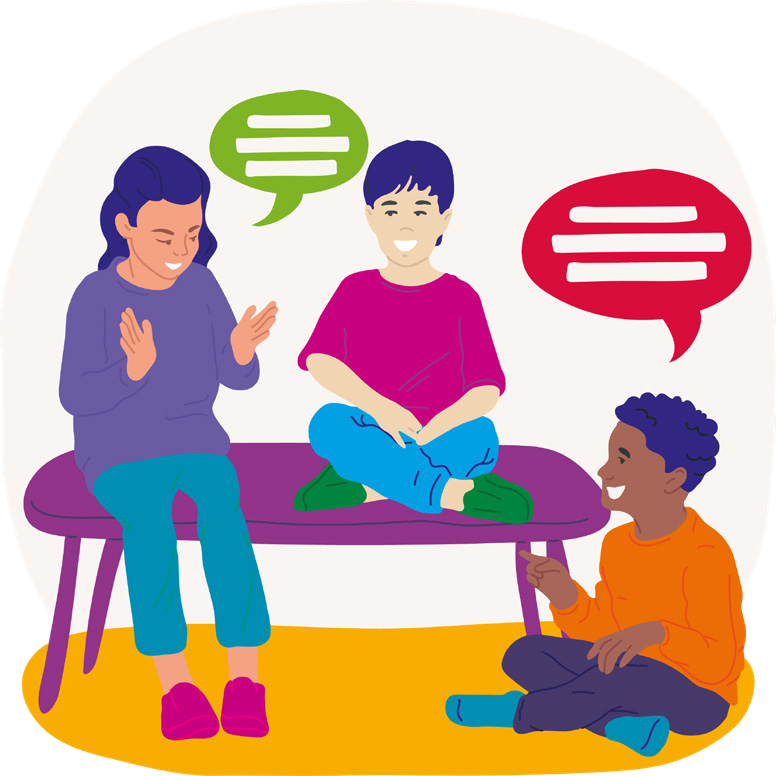 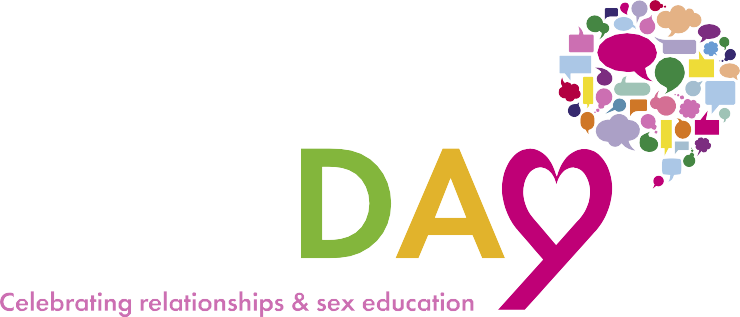 Physical contact
Yes, consent is needed

Not everyone wants to be touched, so it’s important to ask their permission
Example:
Giving a hug to someone or holding someone's hand
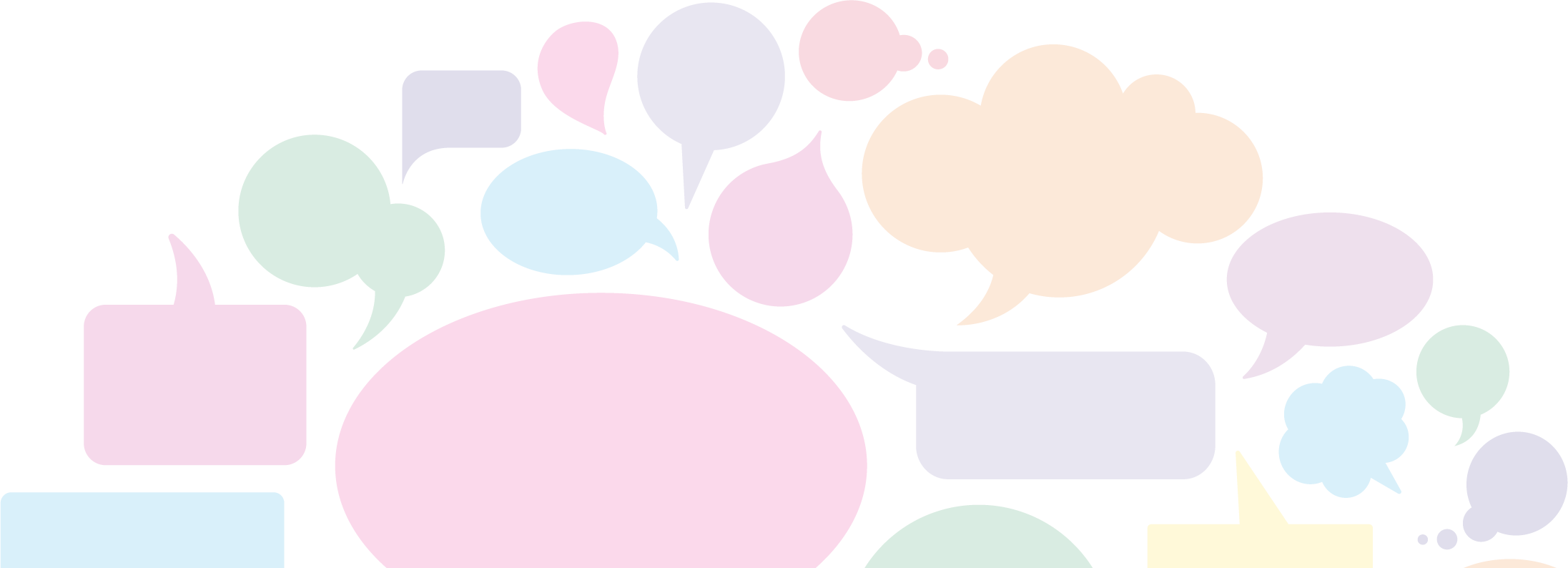 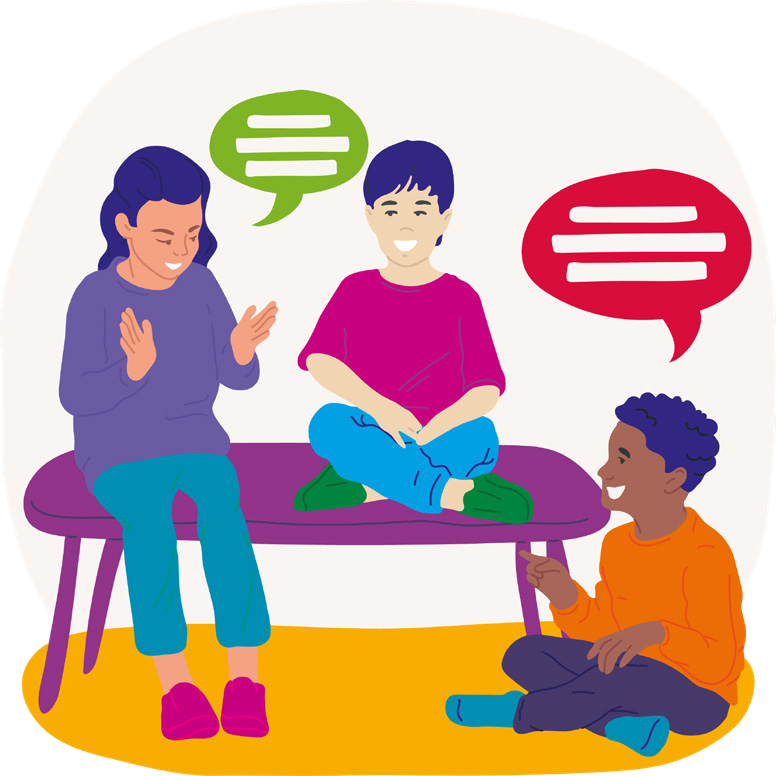 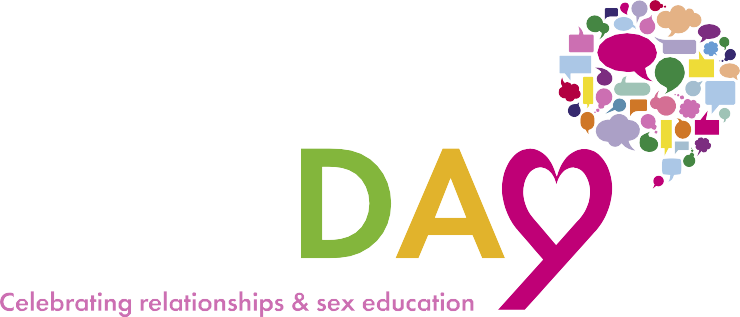 Joining an activity that is already happening
Yes, consent is needed

The activity might have teams or rules in place, and it’s respectful to ask if you can join
Example:
Joining in a game or activity that other people are already doing
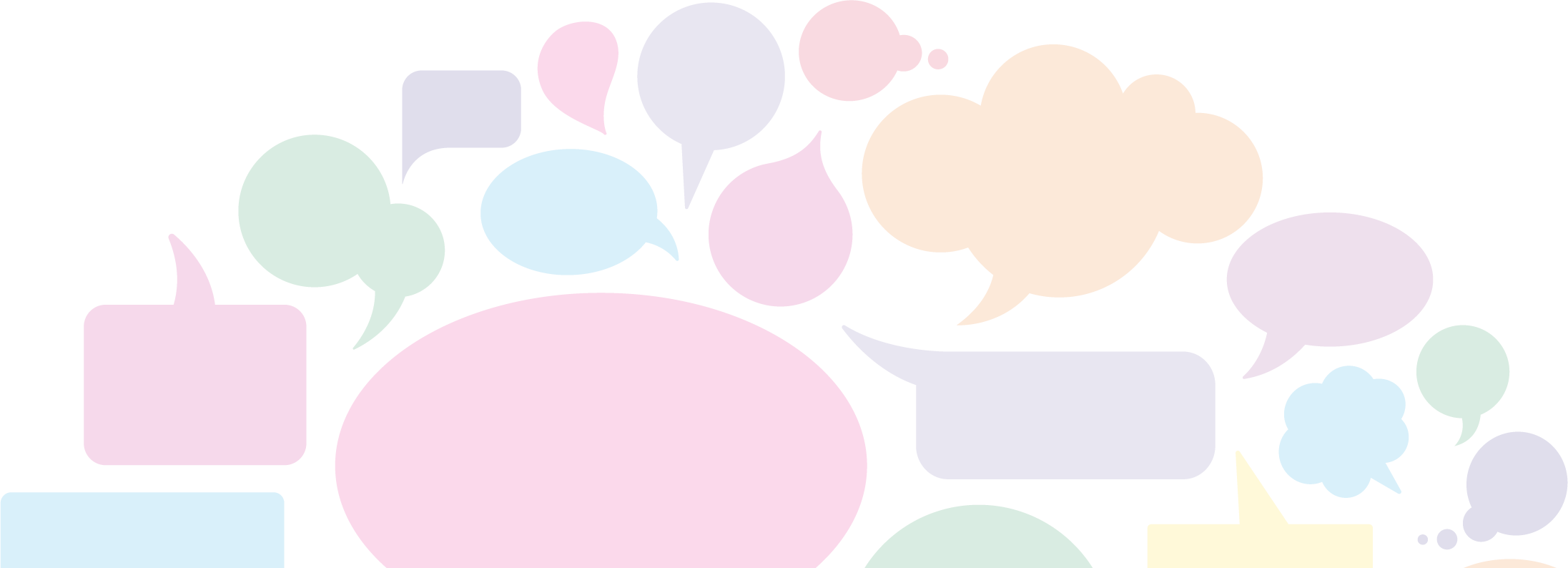 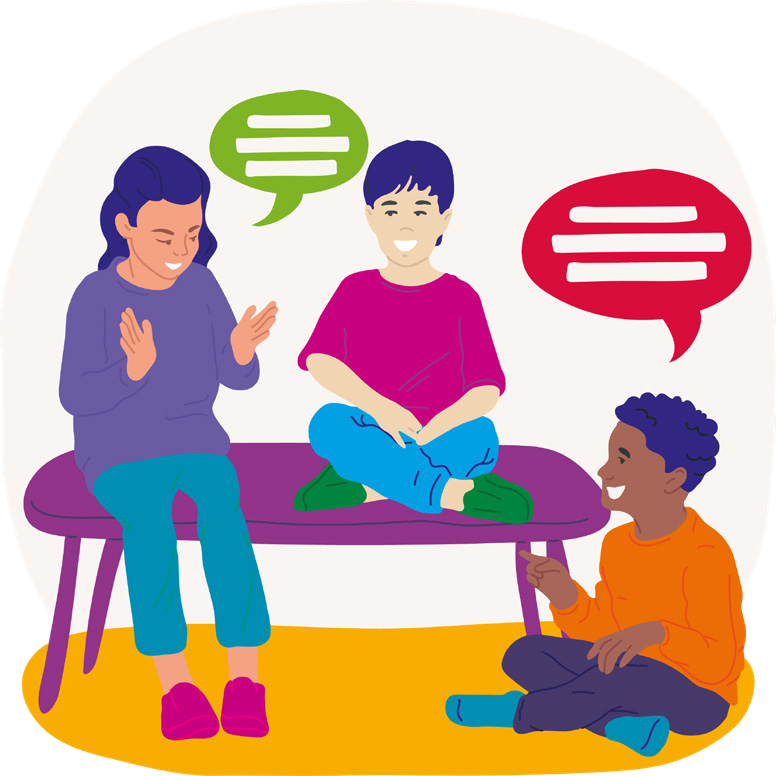 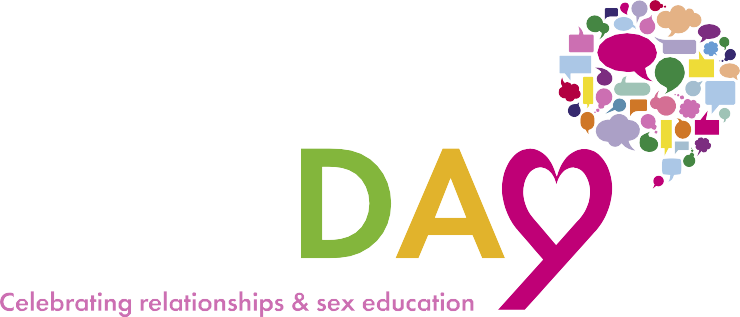 Using shared resources
No, consent is not  needed

The resources are to be shared and used by all
Example:
Using pens, paper or books that are available to everyone
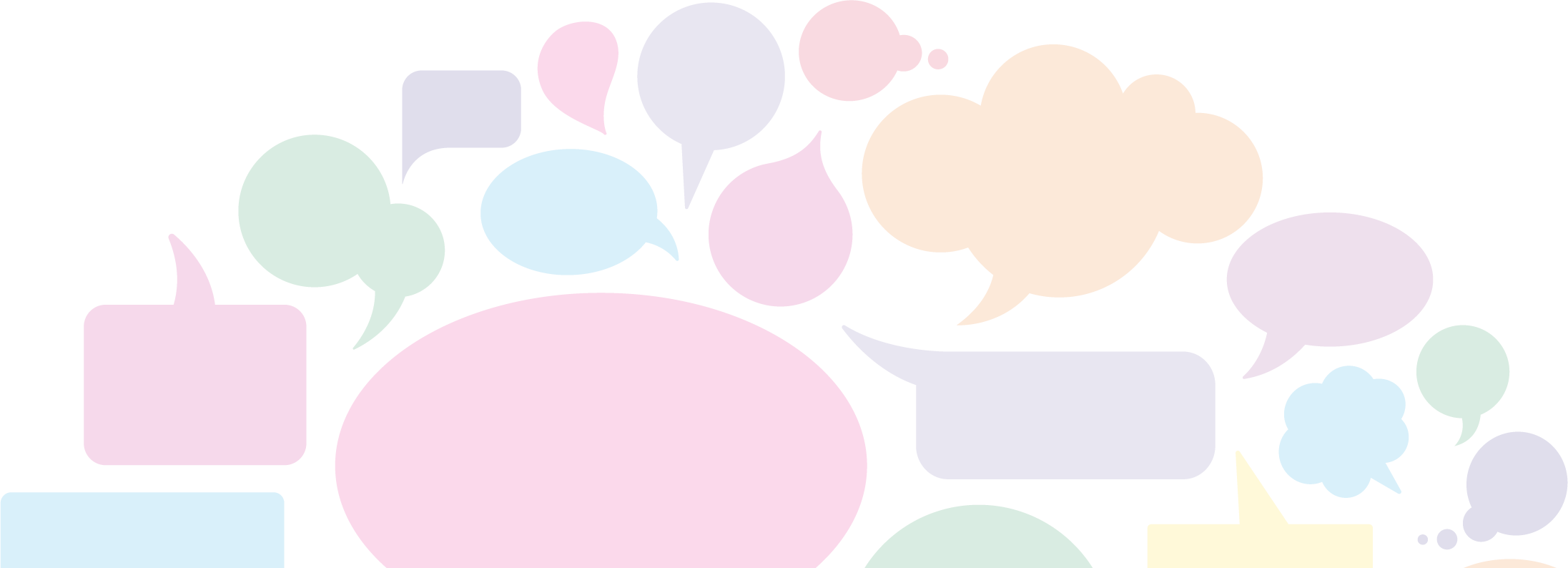 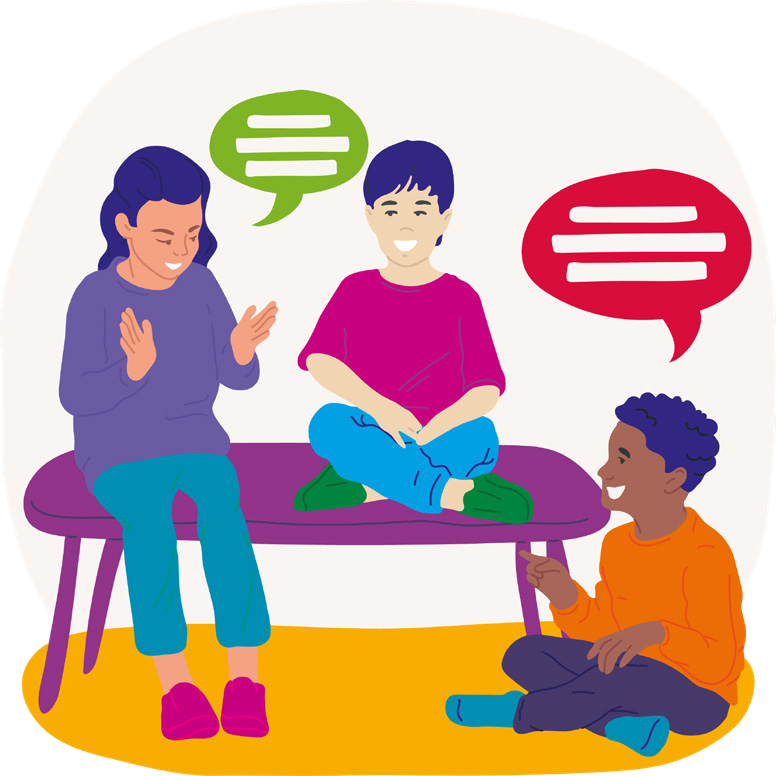 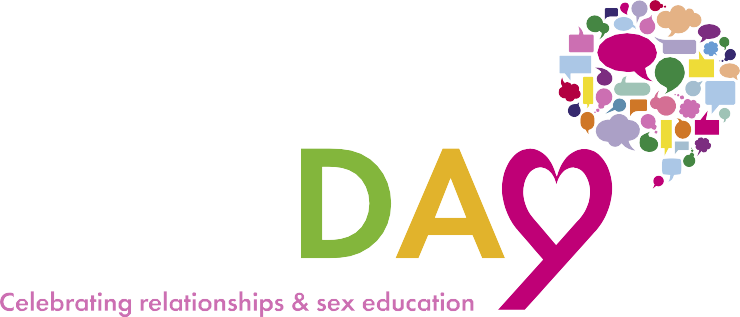 Greeting someone
No, consent is not  needed

Greetings are a part of polite society and don’t normally need permission
Example:
Saying “Hello” or “Good Morning” to a friend or teacher
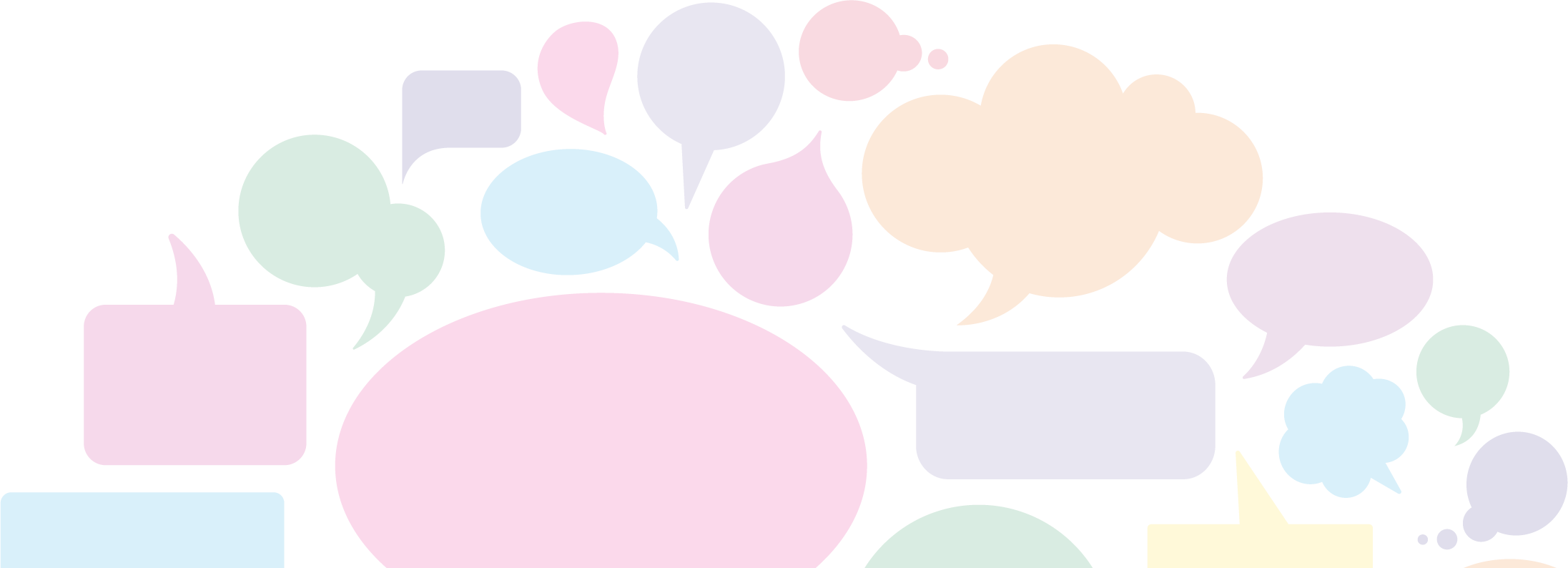 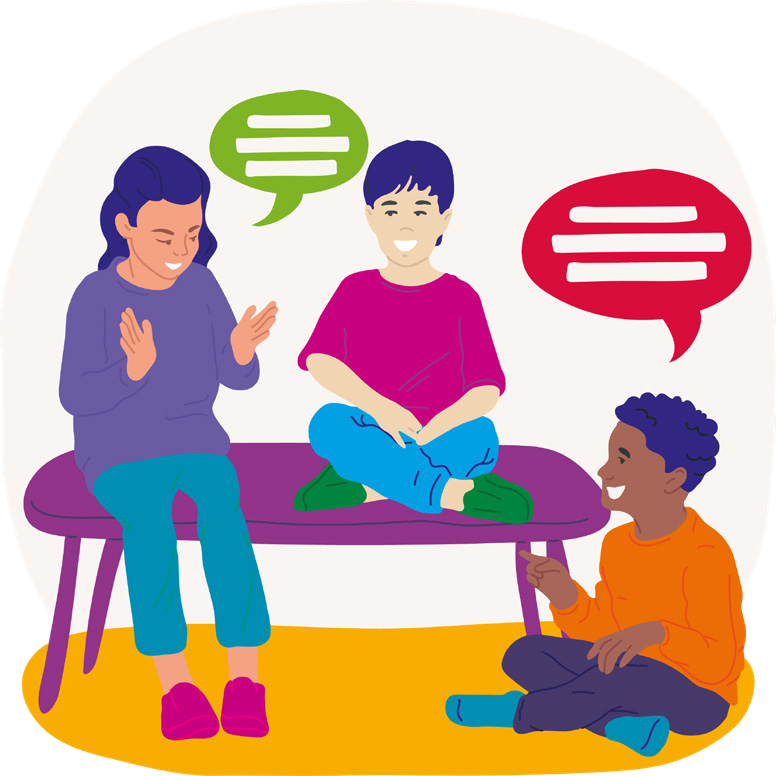 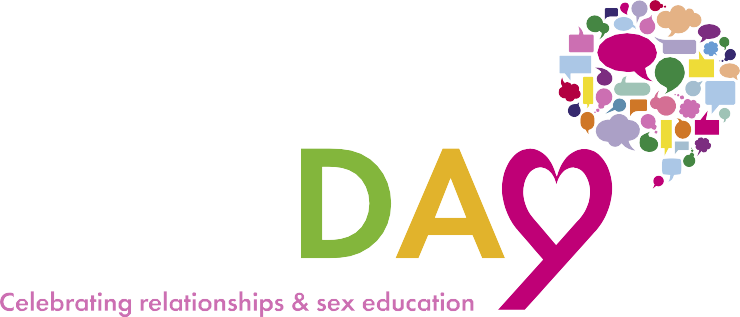 Sharing personal information
Yes, consent is needed

Personal information is private and it’s important to respect that
Example:
Telling a friend’s news or story to someone else
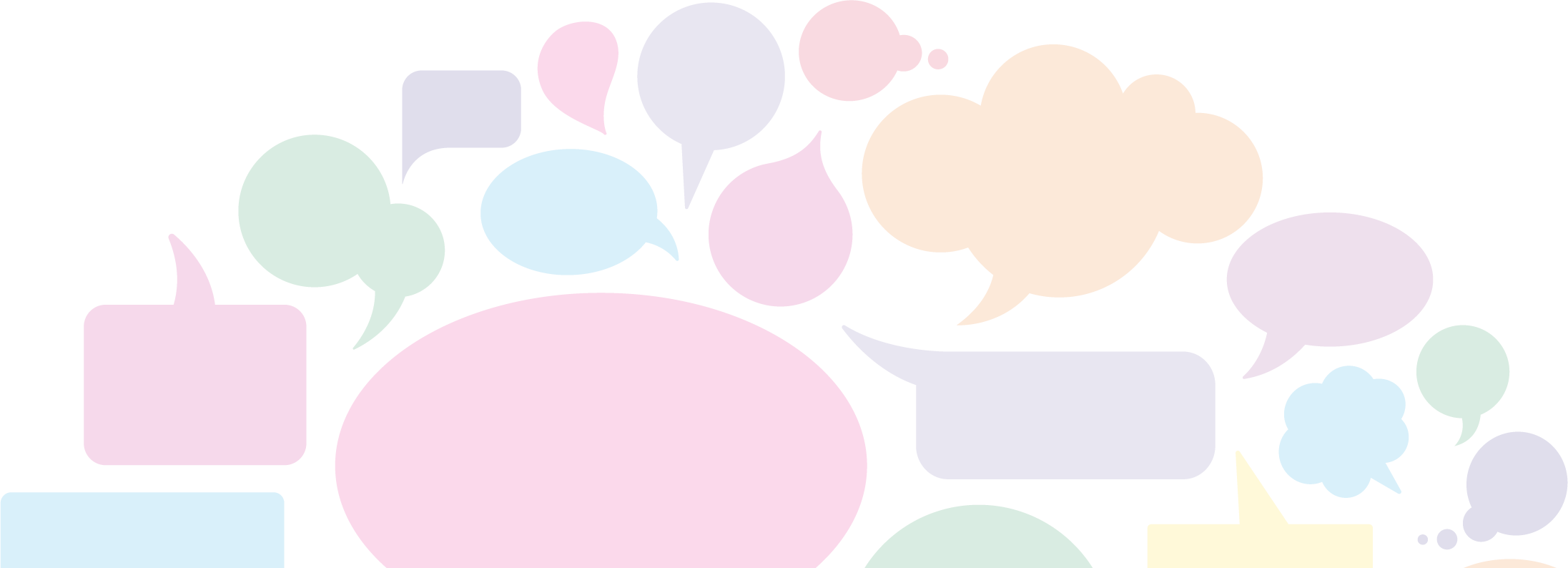 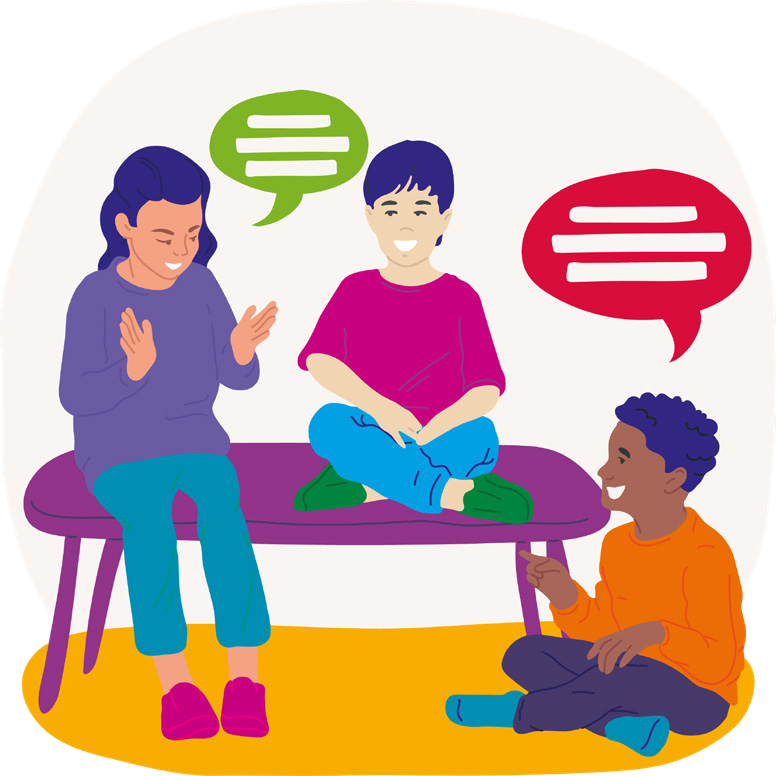 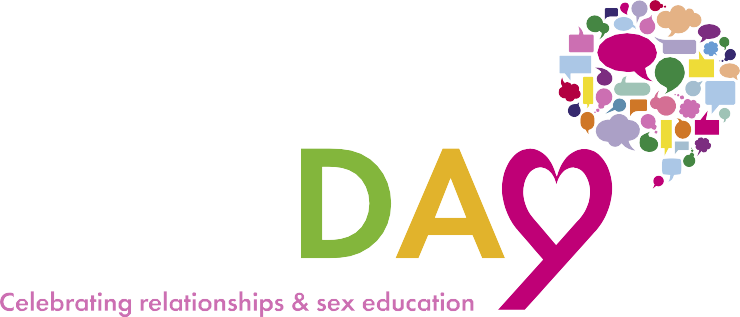 Participating in a public event
No, consent is not needed

These events are for everyone to join in
Example:
Joining in a school assembly or attending a public show
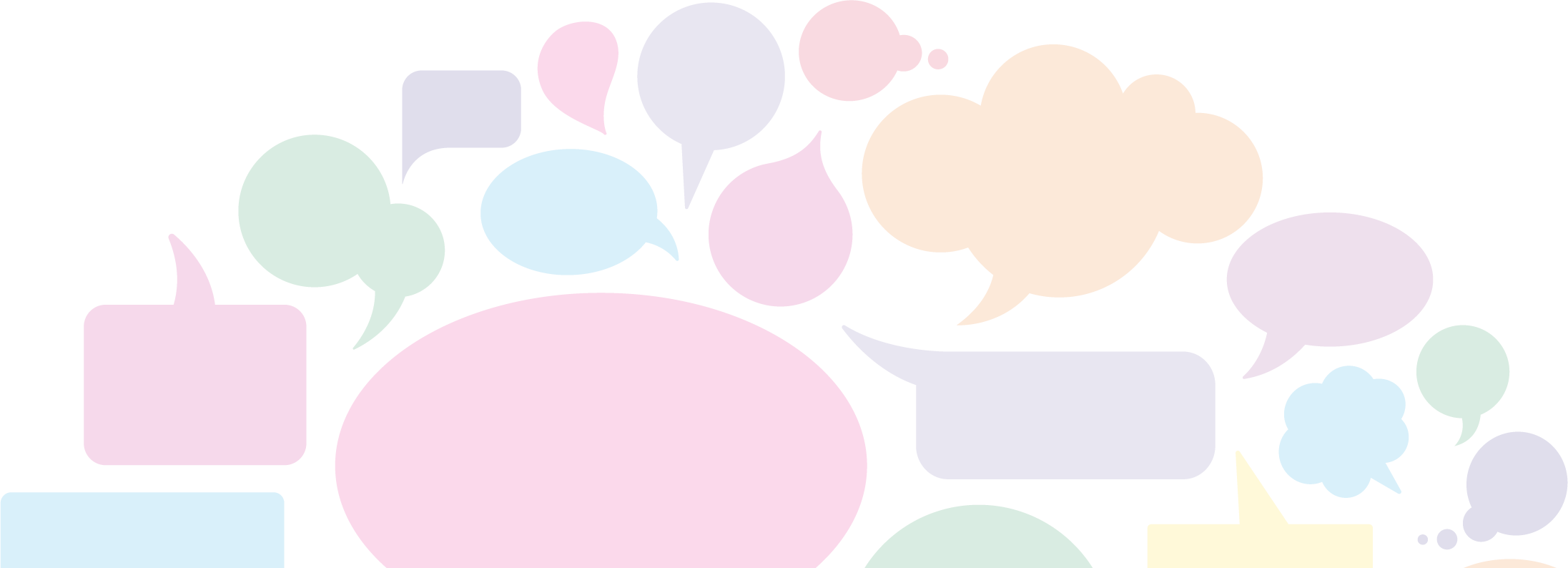 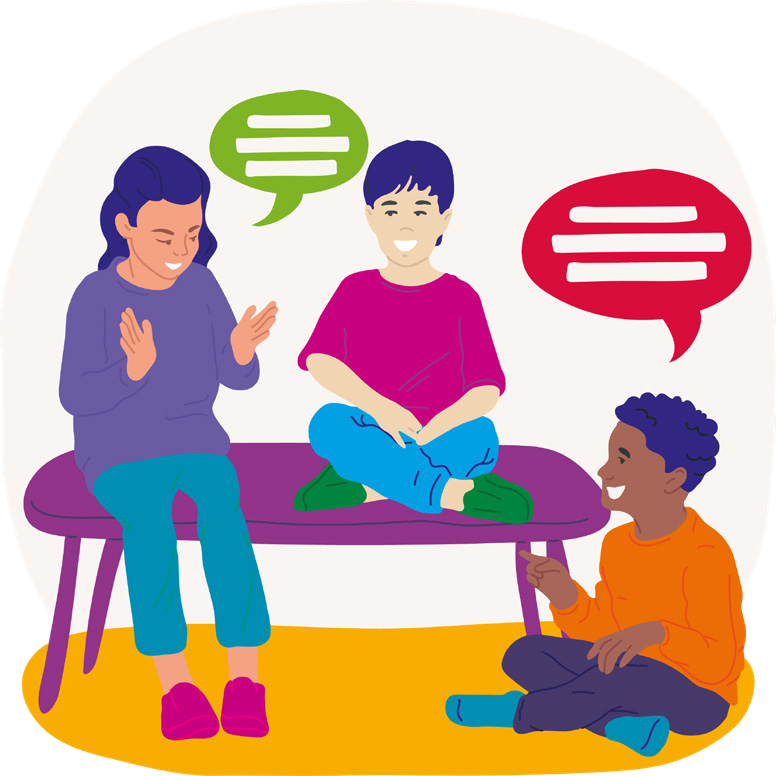 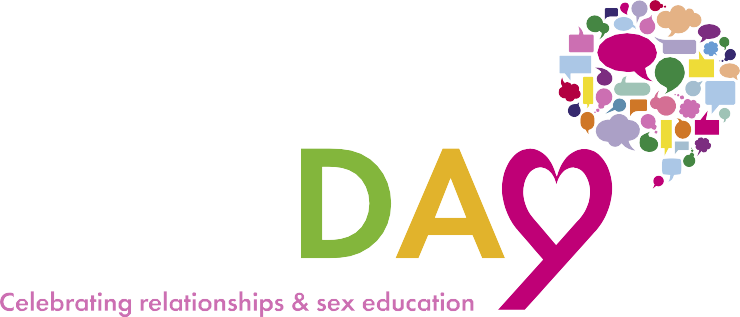 Taking photos and videos
Yes, consent is needed

People have the right to control how their image is used and shared
Example:
Taking photos or videos of friends and family
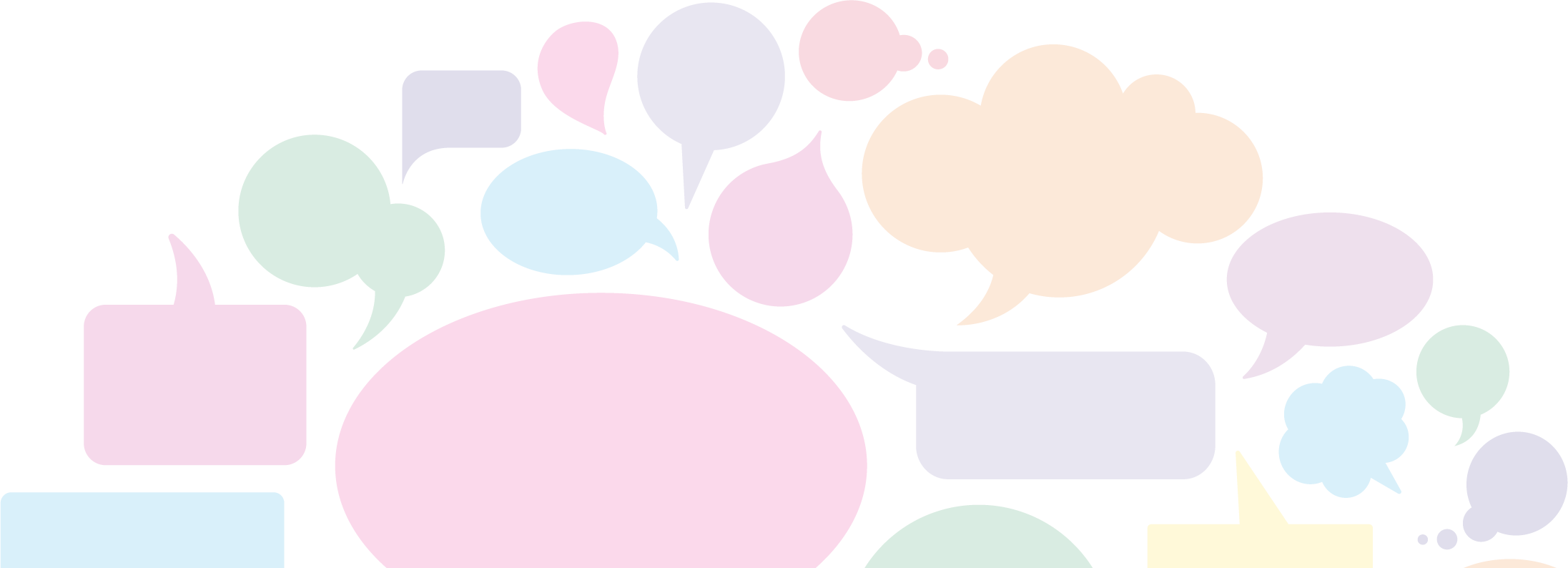 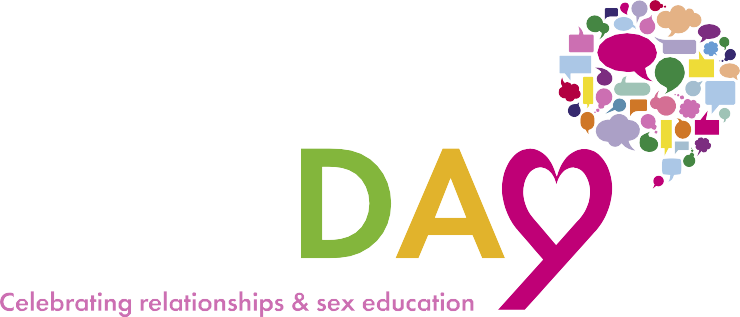 RSE DAY 26 June 2025
Now it’s your turn.

Think of three scenarios where it’s important you ask for consent or someone asks for your consent.

We will add this to the consent tree we are making.
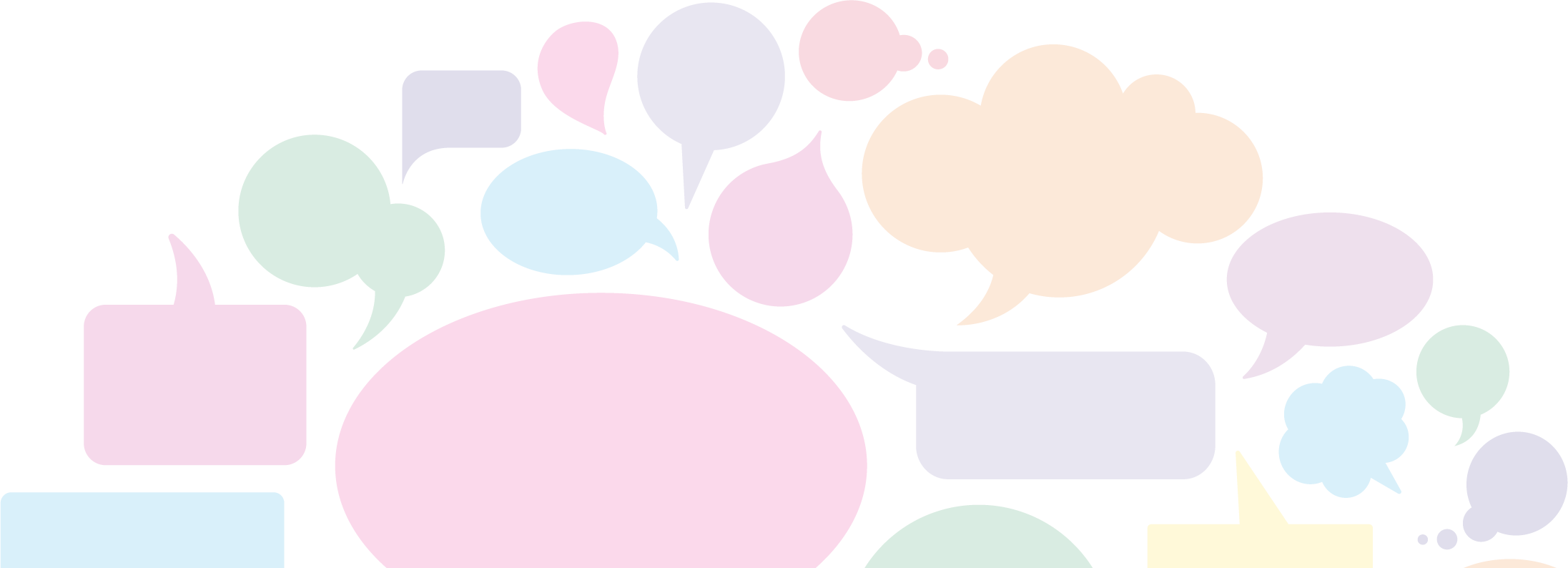